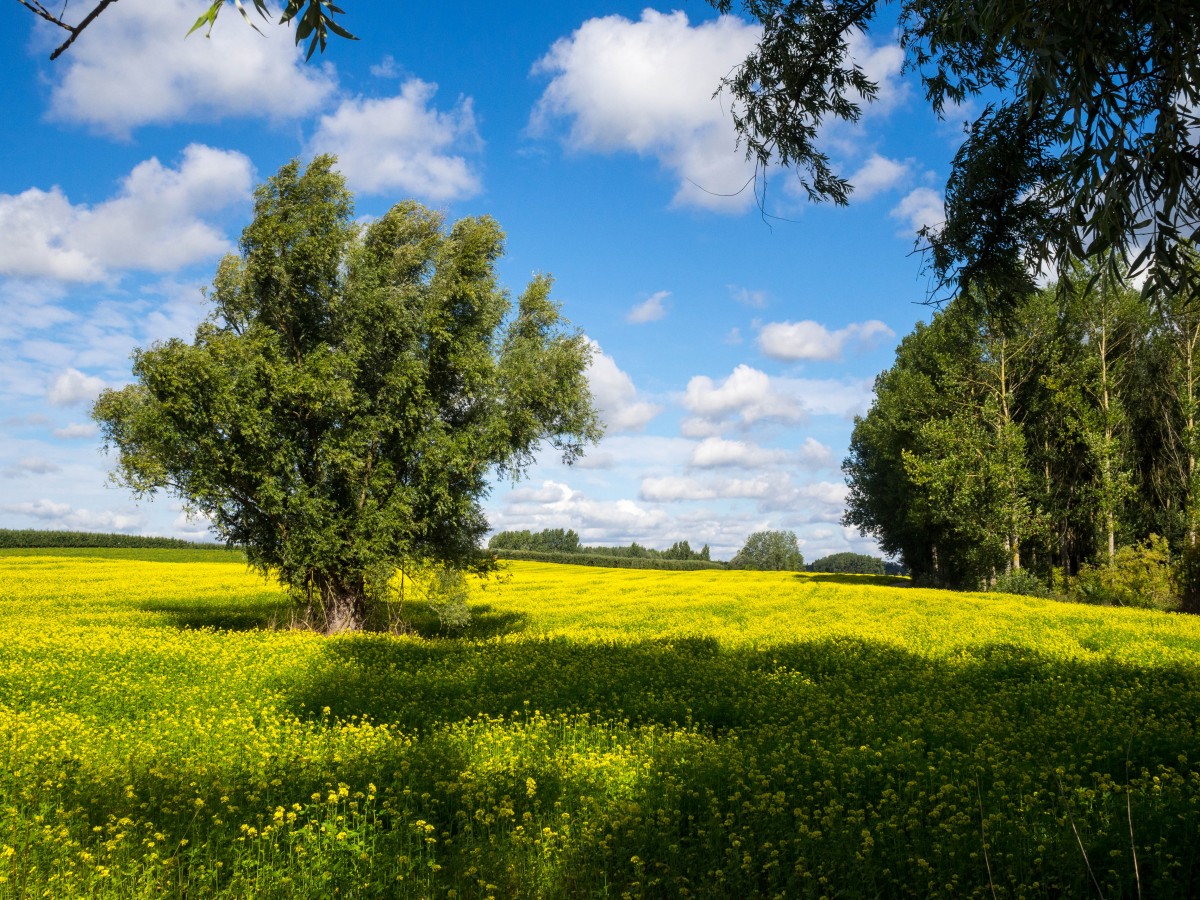 Les 14
24 januari 2023
Portfolio
Cv
Verslag (Gringiani, Mia Ratinckx, Kirsten, Tatum, Masterclasses traduzione, zomercursus)
Zelfstudie in NL 
Liedje of gedicht in NL
HUISWERK 10 januari 2023
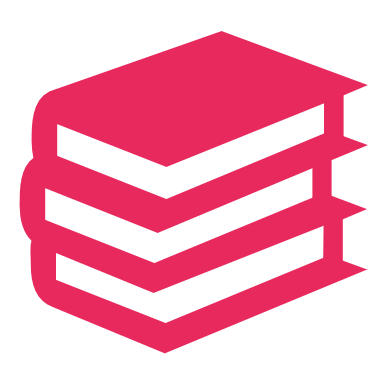 Maak een powerpoint en een 5-minutenpresentatie van je favoriete Nederlandse of Vlaamse stad
IN GROEPEN VAN 5
Nog even opfrissen: de relatieve bijzin
Het coronavirus, dat veel slachtoffers maakt in Afrika, wordt daar helaas te weinig bestreden. 
Hou je meer van huizen DIE groot zijn, of verkies je kleine flatjes?
Tijdens de rellen, die afgelopen vrijdag in Rotterdam hebben plaatsgevonden, kwam de politie onder vuur.
De stof  die jullie moeten leren voor je schriftelijke toets, zal ik morgen opgeven.
De nieuwe omicronvariant zorgt voor nieuwe onrust, en dat is iets wat wij echt niet wilden. 

VERKIEZEN 
STRIJD = LOTTA 
STOF = POLVERE, MATERIA DI STUDIO 
Strijden = lottare 
Bestrijden / bestreed / bestreden
KIEZEN --- SCEGLIERE 
VERKIEZEN --- PREFERIRE
IK VERKIES TENNIS BOVEN ALLE SPORTEN
DE PRESIDENT VERKIEZEN 
VERKIEZINGEN – ELEZIONI POLITICHE
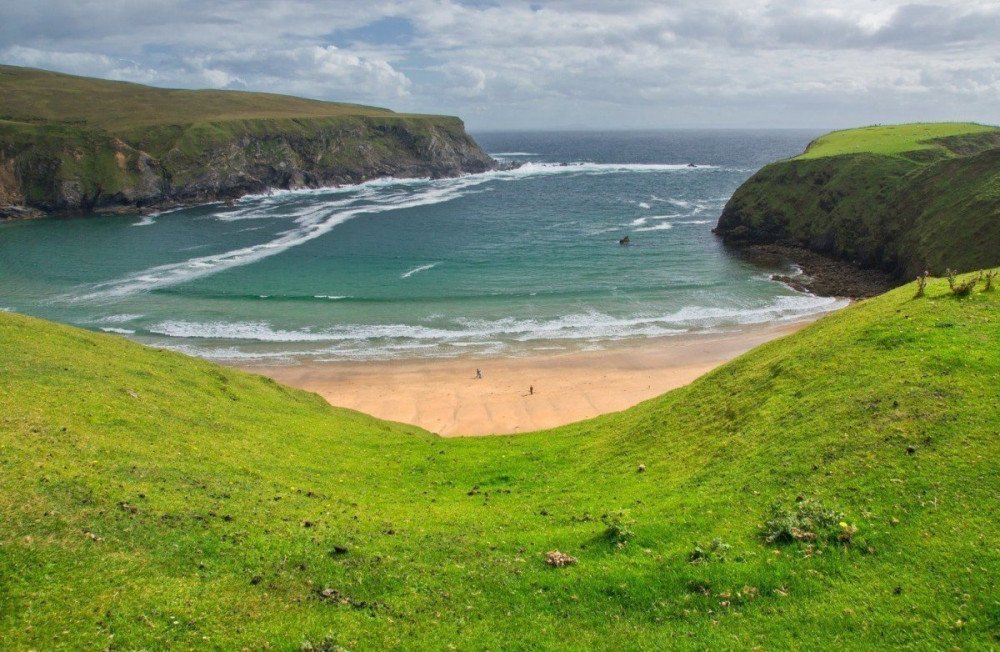 Verbi inseparabili
I verbi prefissati non prendono il prefisso ge- 

I prefissi da tenere d’occhio sono: 

Be-     beantwoorden (rispondere) – beantwoord (NON gebeantwoord) 
Ver-    verbinden (unire) – verbonden 
Ge-      gedenken (commemorare) – gedacht 
Ont-    ontwikkelen (sviluppare) - ontwikkeld
Er-       erkennen (riconoscere) – erkend 
Her-     herhalen (ripetere) – herhaald
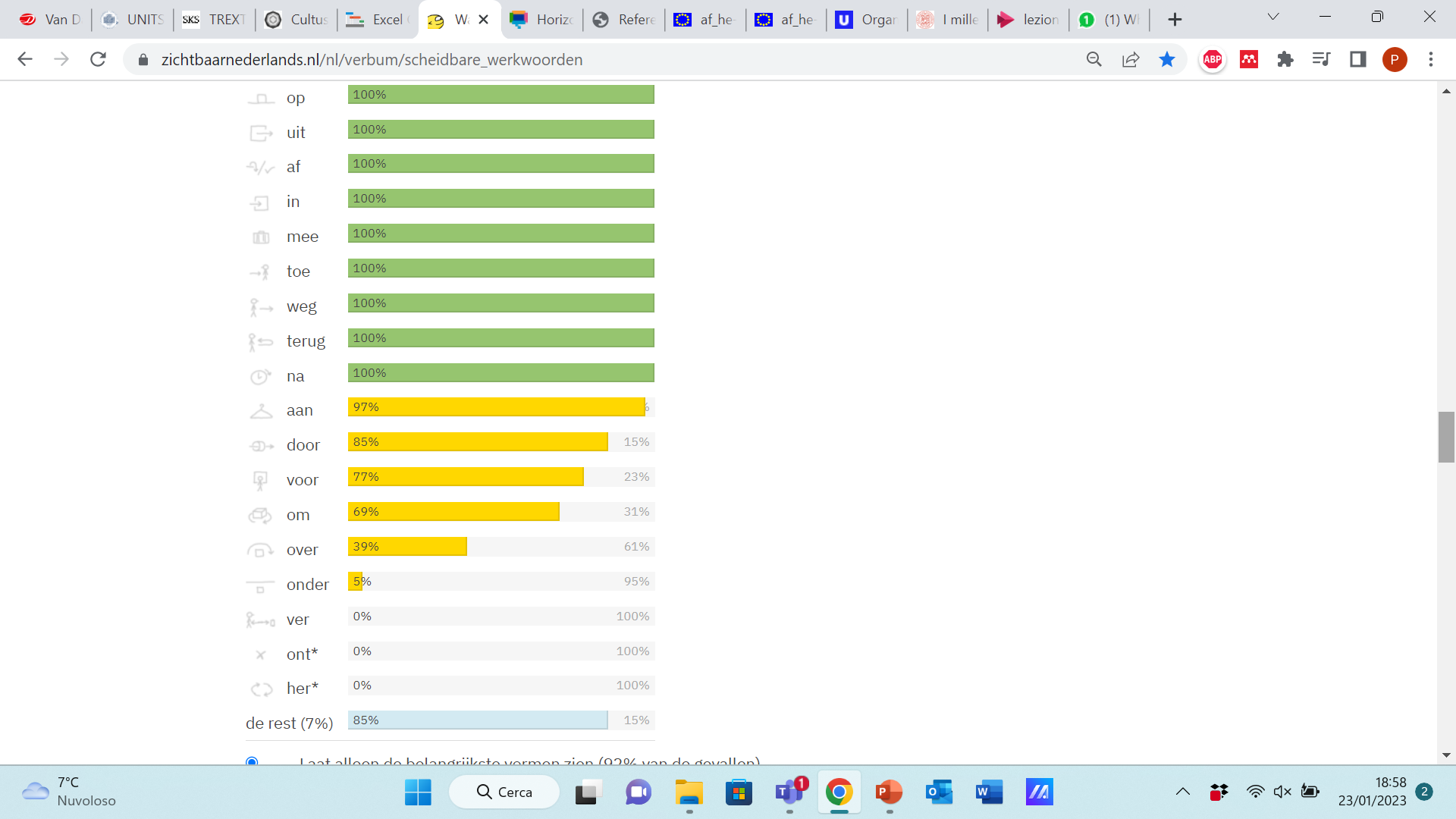 Lijst van partikels
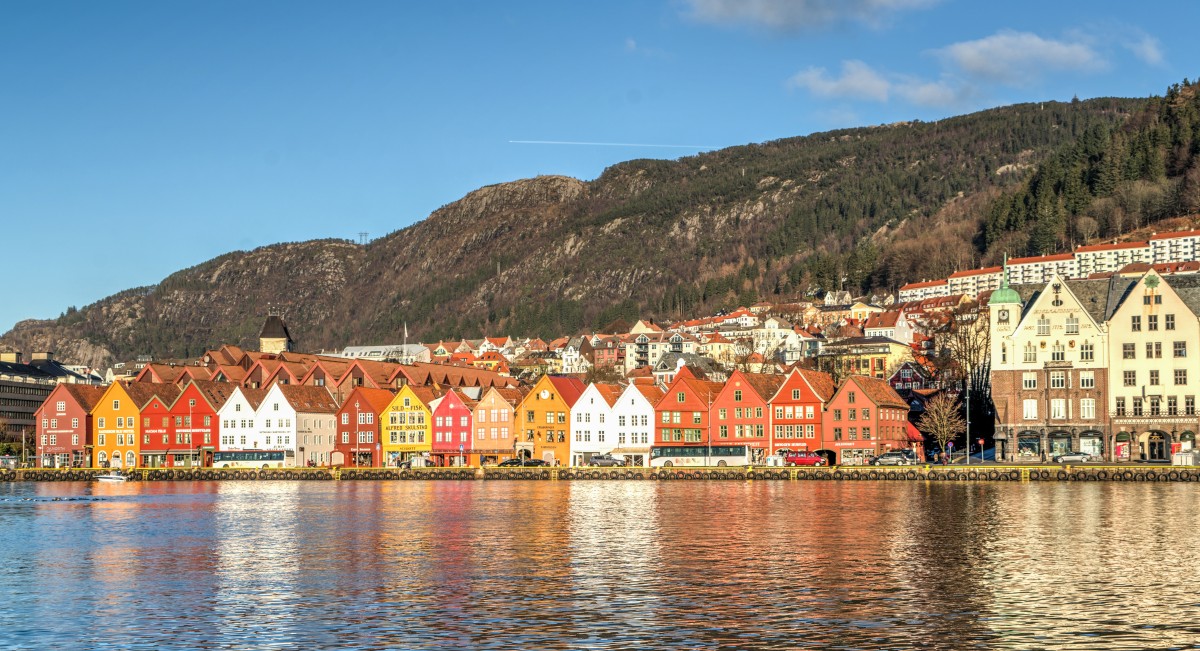 Wat zijn scheidbare werkwoorden?
Een scheidbaar werkwoord is een combinatie van een werkwoord (verbum) en een voorzetsel (prepositie). Beide woorden kan je ook alleen gebruiken, maar samen hebben ze een nieuwe betekenis.
UIT + LEGGEN

SPIEGARE 

IK LEG IETS UIT
Voorbeeld: geven
Opgeven (give up) = arrendersi. Ik geef het op (mi arrendo) 
Uitgeven = pubblicare. Het boek is in het Italiaans uitgegeven
Afgeven = consegnare. Ik geef het boek af in de bibliotheek 
Teruggeven = restituire. Ik geef het boek terug aan mijn vriend
Aangeven = segnalare (giuridico: denunciare)
Overgeven = vomitare 
Toegeven = ammettere. Ik geef het toe: jij had gelijk! 
Weggeven = disfarsi di qualcosa. Ik heb het boek weggegeven 
Doorgeven = trasmettere, inoltrare. Ik stuur je deze email door
Hoe gebruik je deze werkwoorden?
De zinsbouw van een scheidbaar werkwoord
OPSTAAN = ALZARSI 
Basiszin
Mirjam staat om 7 uur op 
Inversie
Om 7 uur staat Mirjam op 
Vraag 
Staat Mirjam om 7 uur op? 
Bijzin 
Ik denk dat Mirjam om 7uur opstaat
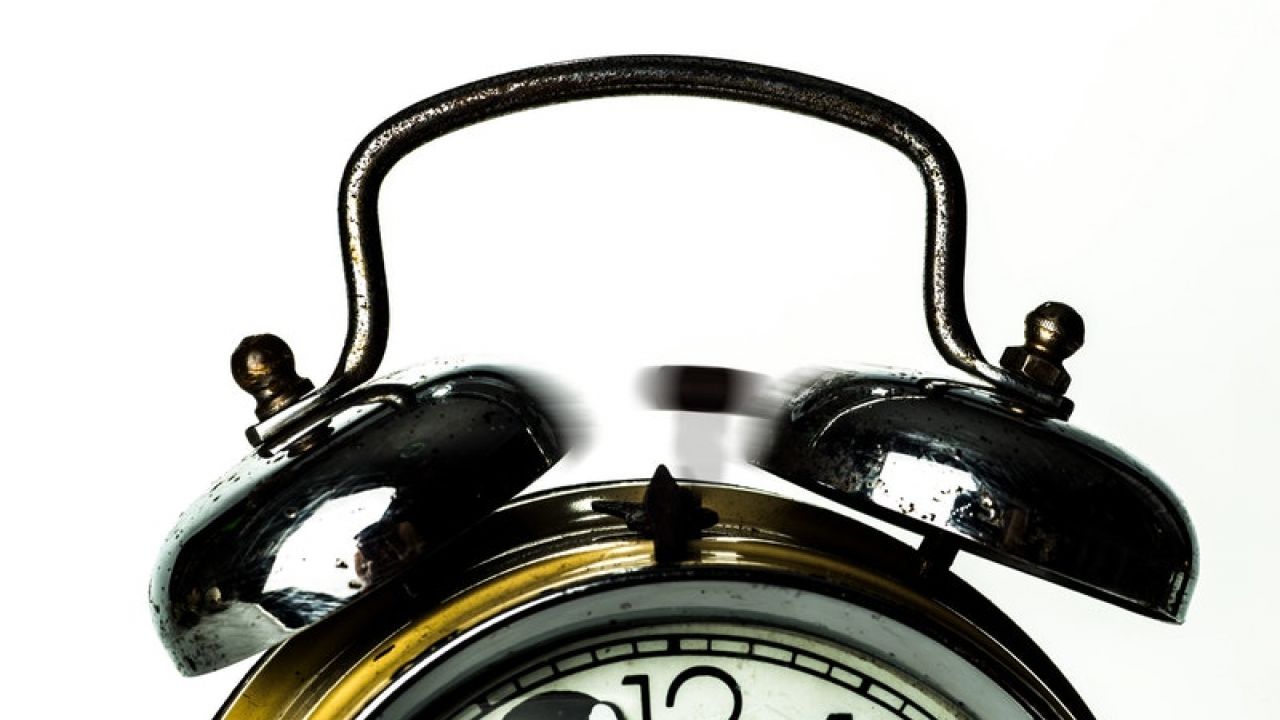 Questa foto di Autore sconosciuto è concesso in licenza da CC BY-NC-ND
Barbatruc – het accent
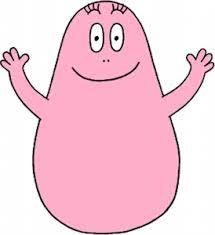 Bij scheidbare werkwoorden ligt het accent (de klemtoon) op het voorzetsel:
overstappen: ik stap over, wij stappen over, ik ben overgestapt
Bij niet-scheidbare werkwoorden ligt het accent op het werkwoord zelf:
ondertekenen: ik onderteken, wij ondertekenen, ik heb ondertekend
Onscheidbare werkwoorden
Aanbidden = adorare. Participio: aanbeden 
Voorkomen = prevenire Participio: voorkomen
Doorzoeken = perquisire Participio: doorzocht 
Omringen = circondare Participio: omringd
Ondergaan = subire Participio: ondergaan 
Overdenken = riflettere Participio: overdacht 
Achterhalen = rintracciare Participio: achterhaald 
Mislukken = fallire Participio: mislukt
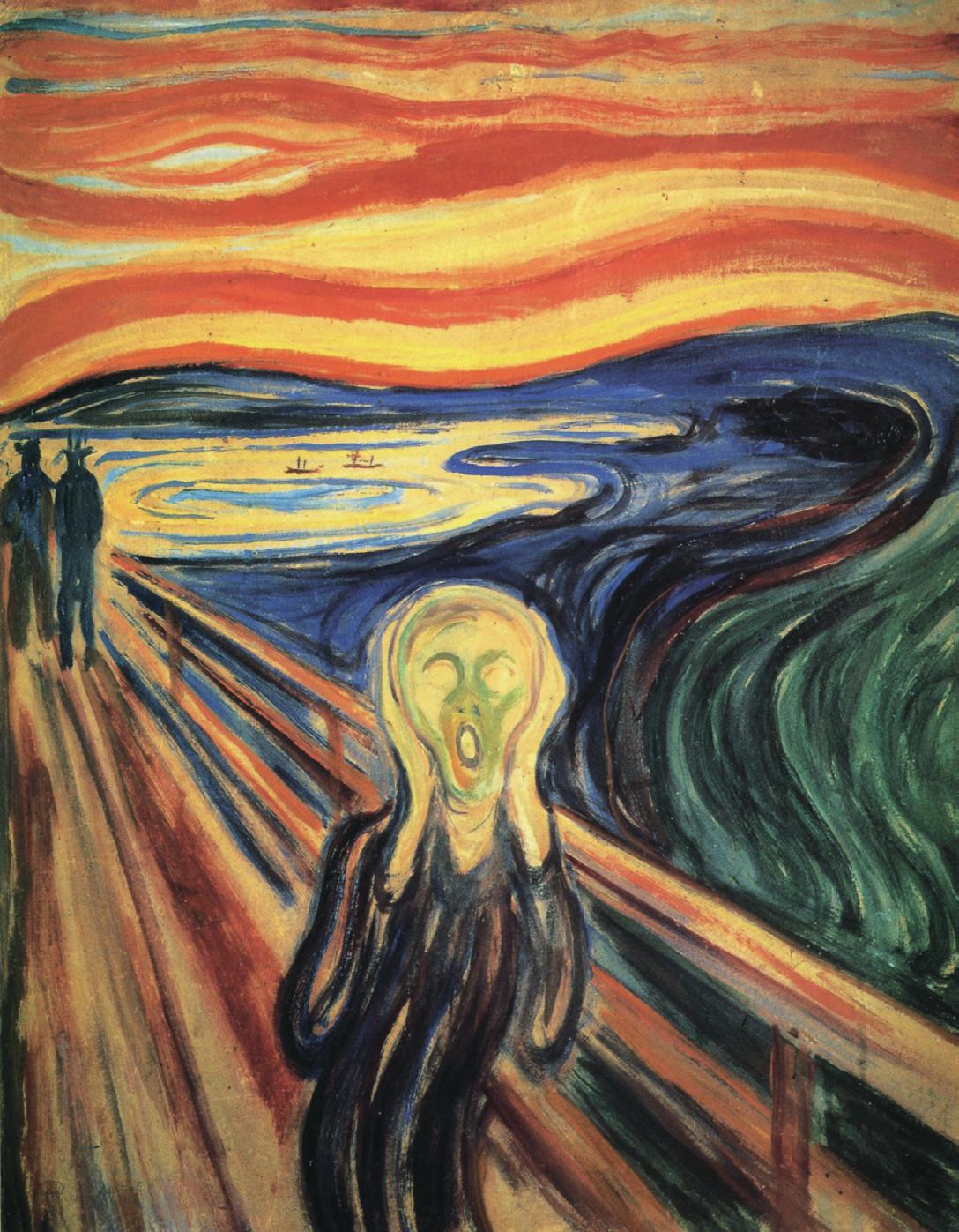 LET OP!
Voorkomen = prevenire Participio: voorkomen
Voorkomen = apparire. Participio: voorgekomen 
Doorlopen = continuare a camminare. Participio: doorlopen 
Doorlopen = percorrere Participio: doorgelopen
Ondergaan = subire Participio: ondergaan 
Ondergaan = tramontare Participio: ondergegaan
Questa foto di Autore sconosciuto è concesso in licenza da CC BY-SA-NC
Verbi separabili con particella
Weglopen = andare via. Hij is weggelopen
Wegzwemmen = allontanarsi a nuovo
Wegvaren = andare via con la nave 
Een voorstel wegstemmen = bocciare una proposta
Particelle più usate
Af ---- afmaken (finire), afstuderen (laurearsi) 
Mee --- meebrengen (portare con sé), meelezen (leggere con qualcuno) 
Toe ---- toesturen (spedire), toelaten (ammettere) 
Op --- opblazen (far esplodere) 
Uit ----- uitgaan (uscire) 
In ----- indrinken (fare botellón)
Aan --- aankijken (guardare qualcuno in faccia) 
Om ---- omgooien (rovesciare)
Over --- overschrijven (copiare) 
Door ---- de vraag doorspelen (passare la domanda a qualcuno) 
Binnen ---- binnensmokkelen (introdurre di nascosto)
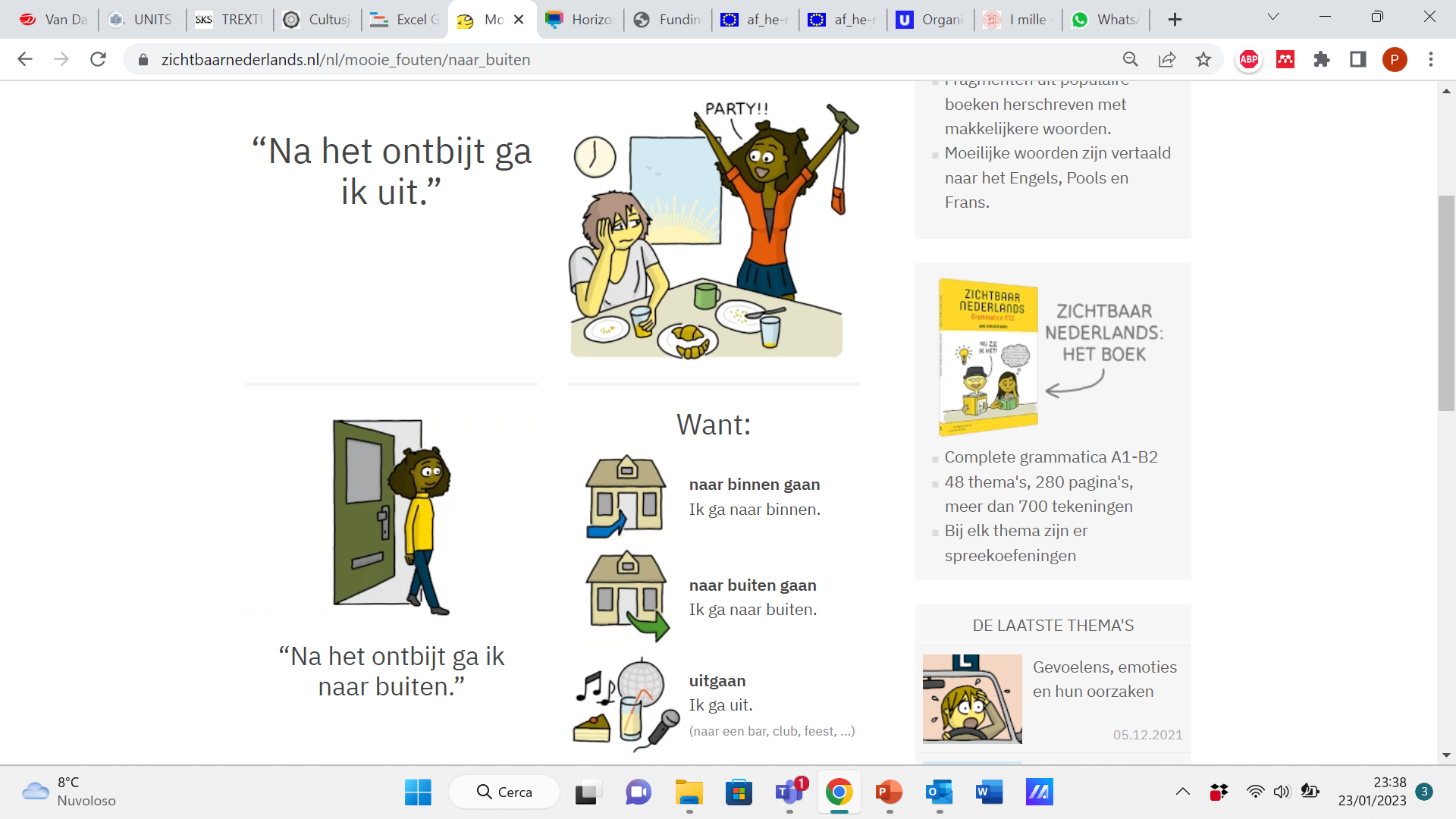 Verbi separabili con aggettivo
Los --- lostrekken (strappare) 
Vast --- vaststellen (stabilire) 
Leeg ---- leegdrinken (bere fino all’ultima goccia) 
Vol --- volladen (riempire caricando) 
Open --- opengooien (spalancare) 
Dicht ---- dichtplakken (chiudere con la colla) 
Kapot --- kapotmaken (distruggere) 
Dood --- doodschieten (uccidere sparando) 
Wit --- witwassen (riciclare denaro sporco)
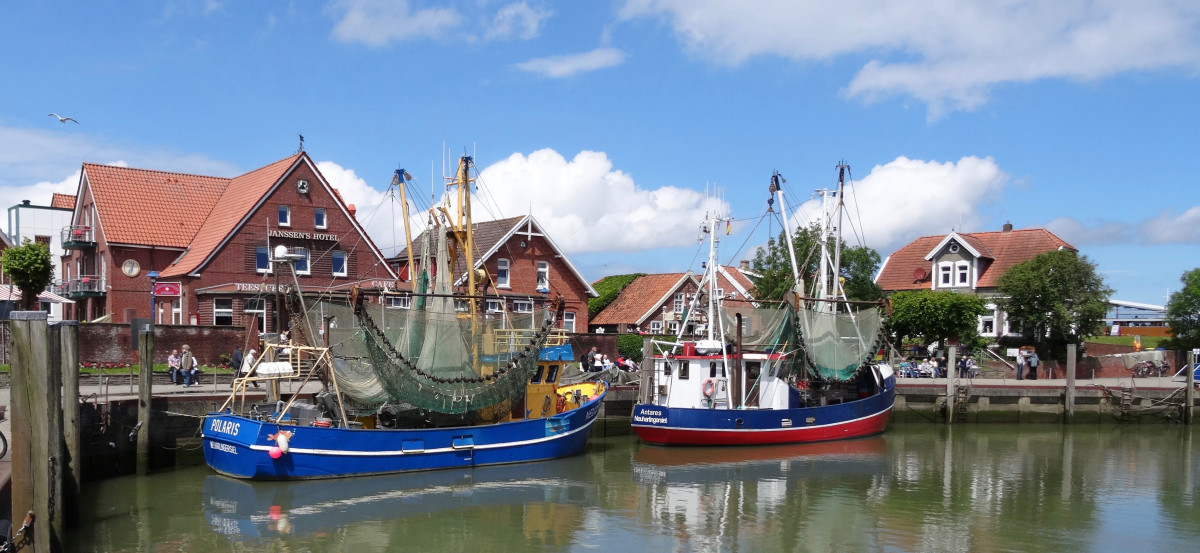 Verbi separabili con nome
Koffiezetten 
Televisiekijken 
Filerijden 
Plaatsvinden
Lesgeven 
Proefdraaien 
Zorgdragen
Netsurfen
Even oefenen
(Doodschieten). De politie de drugdealer. 
(Aankomen).  We om vier uur. 
(Mishandelen). Waarom je dat dier? 
(Toenemen). De export dit jaar. 
(Dwarsliggen).  Mijn zus altijd. 
(Voorzien). De economen een goed jaar. 
(Doorbrengen). Waar jullie vakantie?
(Nadenken). Wij je voorstel. 
(Uitnodigen). Wij je ouders.
Even herhalen
afwassen, opruimen, weglopen, schoonmaken, opeten, overschrijven, uitslapen, rechtstaan, uitdoen, leegdrinken, bijhouden, binnenkomen, meenemen, mededelen, nadenken, neerzetten, opstaan, tegenhouden, terugbrengen, uitnodigen, afspreken, bijpraten, binnenkomen, meenemen, nablijven, neerkomen, opstaan, tegenkomen, teruggaan, toekomen, uitgaan en voortgaan
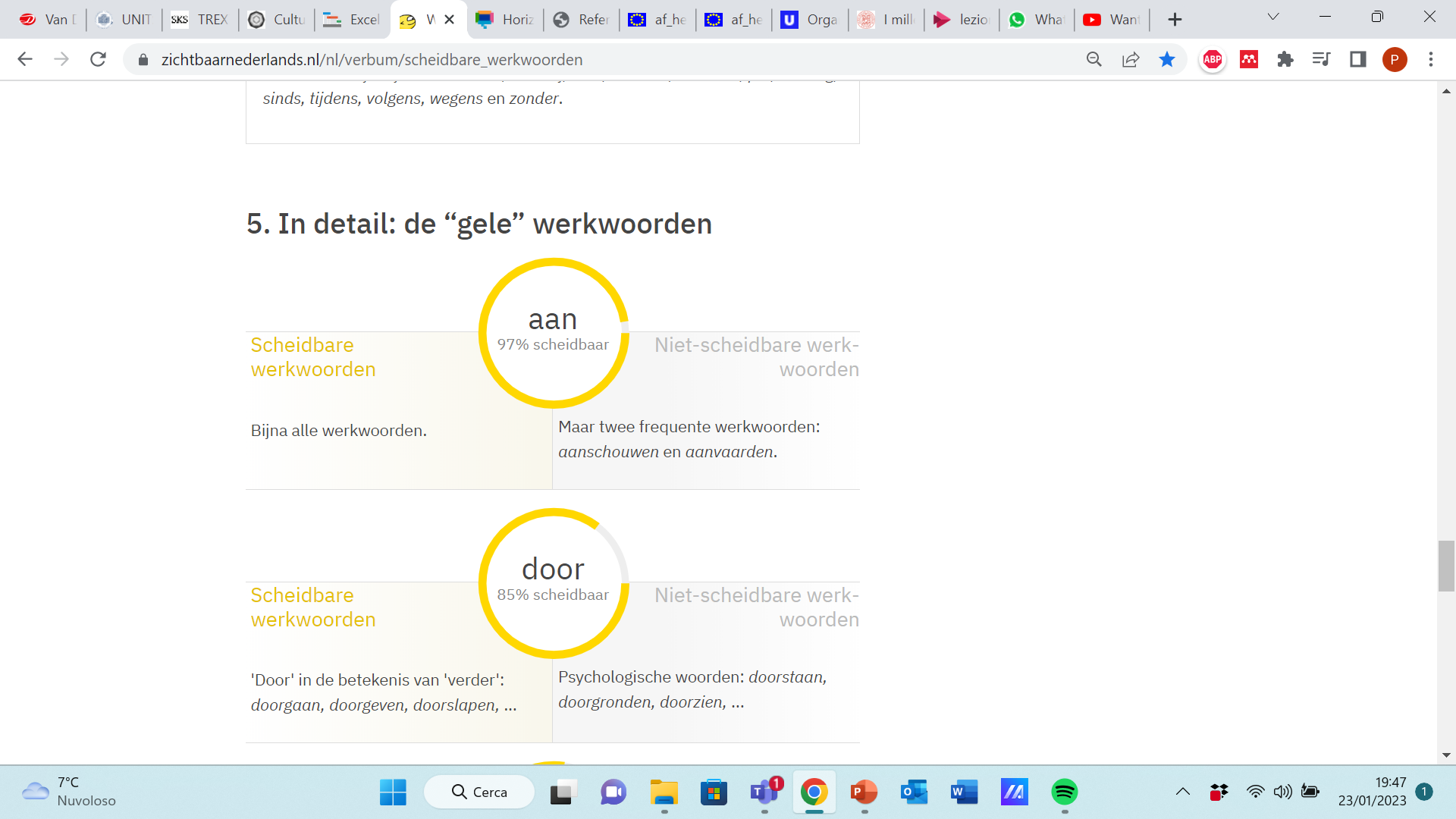 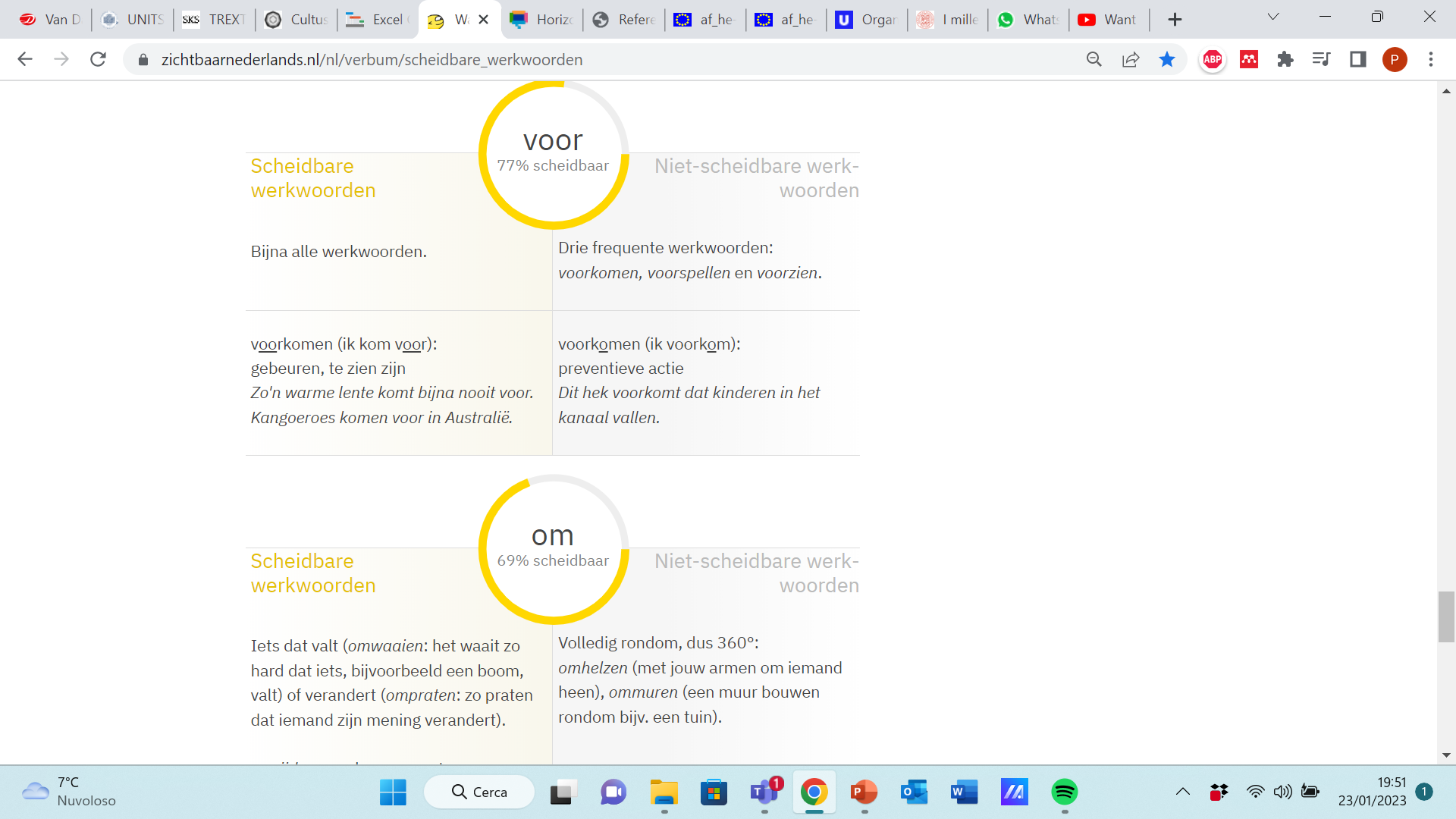 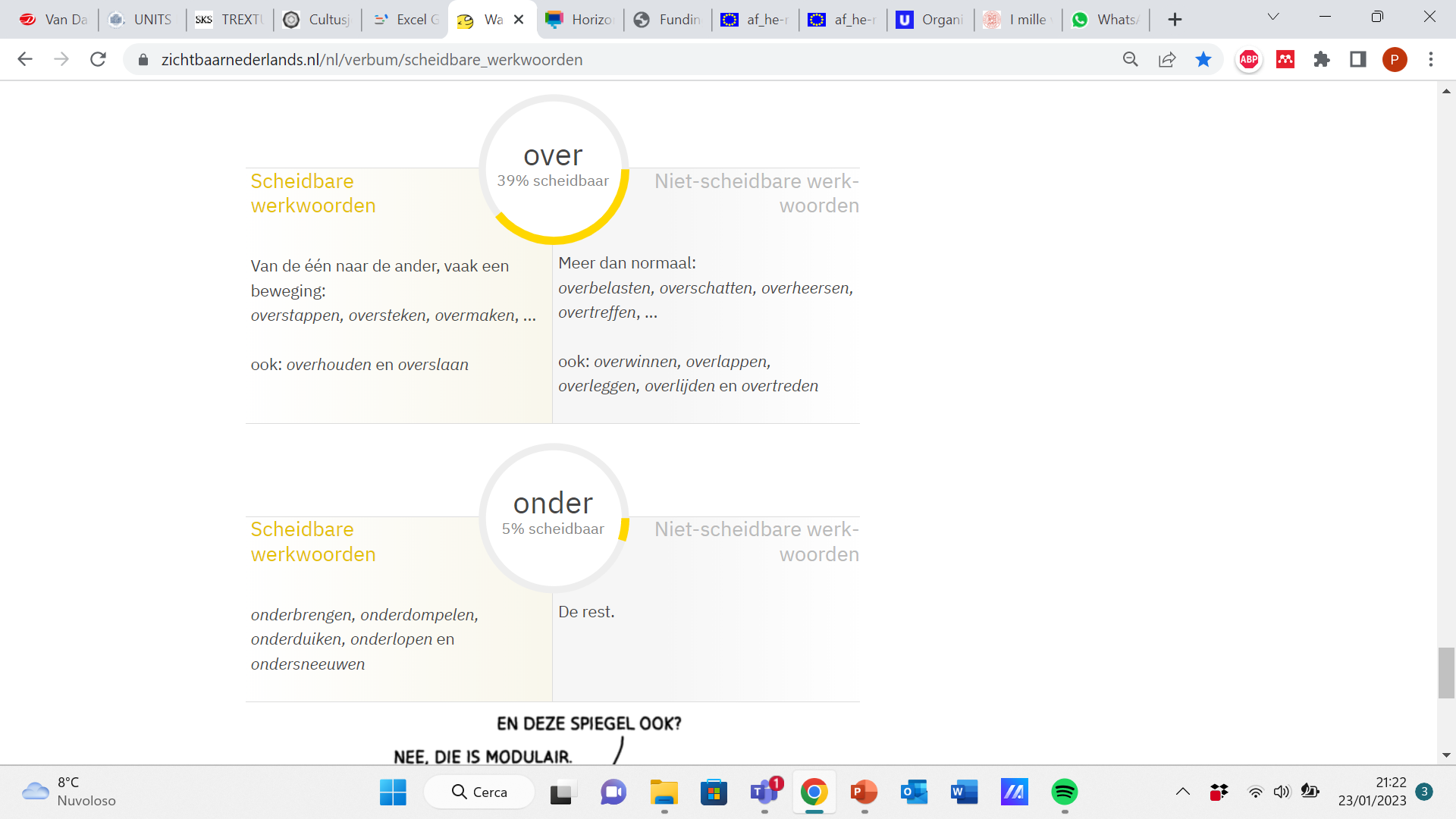